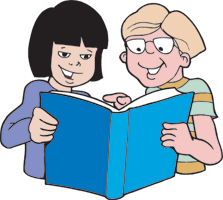 o
ku
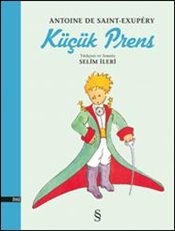 o
ku
ma
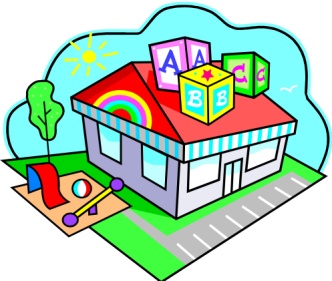 o
ku
l
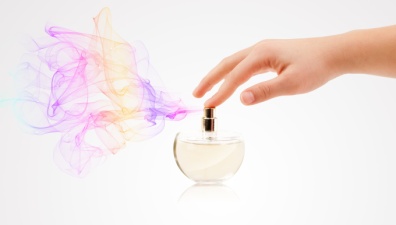 ko
ku
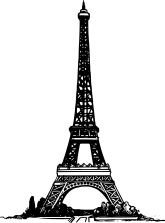 ku
le
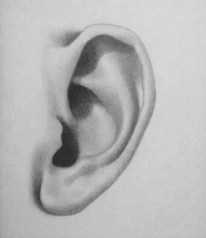 ku
la
k
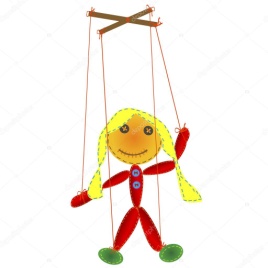 ku
k
la
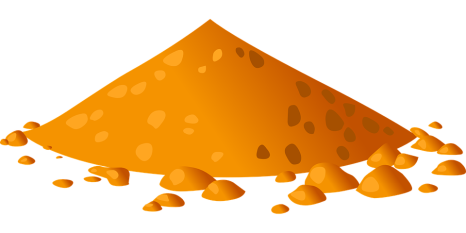 ku
m
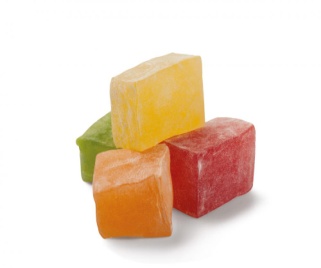 lo
ku
m
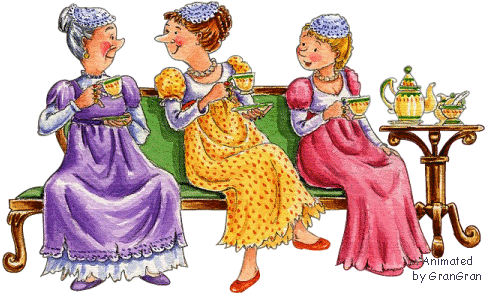 ko
nu
k
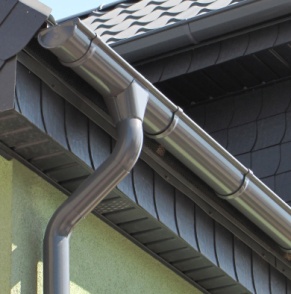 o
lu
k
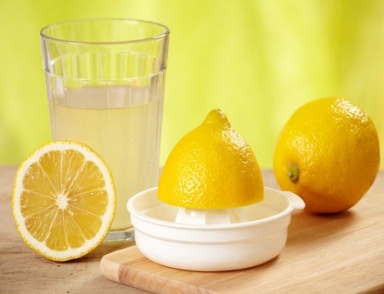 li
mo
n
lu
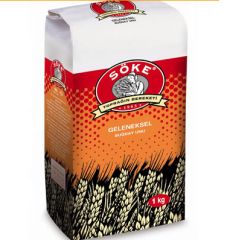 u
n
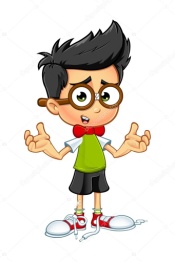 Nu
ma
n
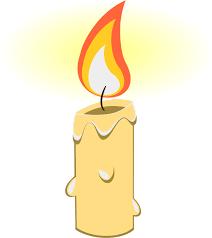 mu
m
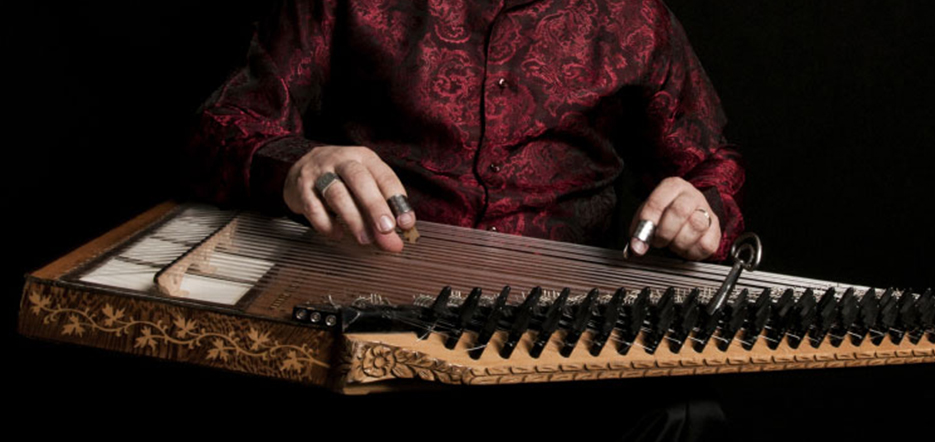 ka
nu
n
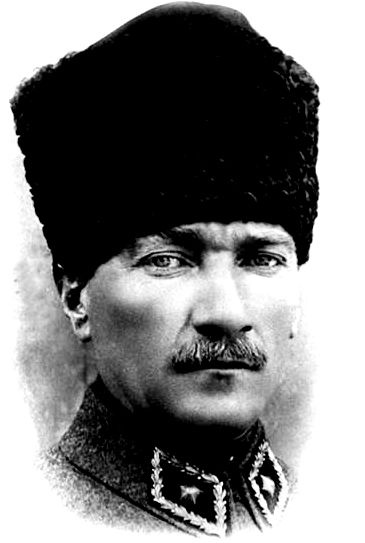 u
lu
Ulu Atatürk.
ko
nu
Ali konu ne?
u
ka
la
Emel ukala olma.
o
nu
Onu eline al.
[Speaker Notes: www.egitimhane.com]